IN THE NAME OF GOD        laser spectroscopy     Dr.ghalambor     PART 1/ From pages  80 to 95                                                                                             Mahin Asakereh                                                                    98488051399/1/27
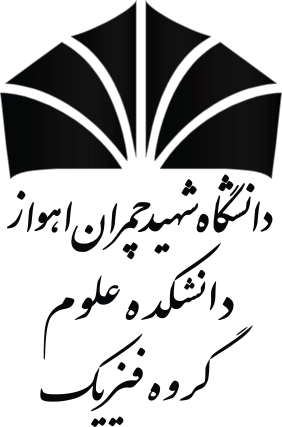 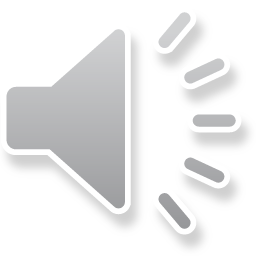 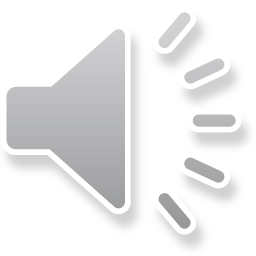 تکمیلی
1
Contents
Collisional Narrowing of Lines…………………………...10

Transit-Time Broadening…………………………………13
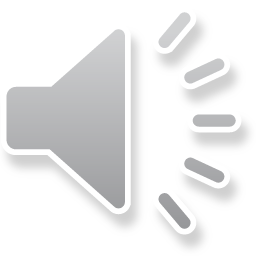 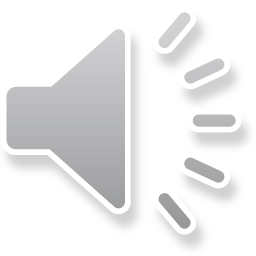 تکمیلی
2
3.3.3 Collisional Narrowing of Lines
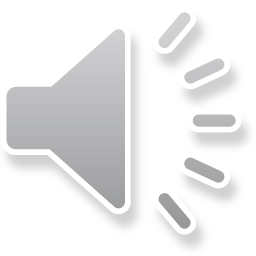 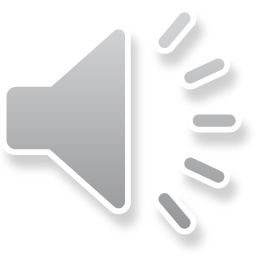 تکمیلی
3
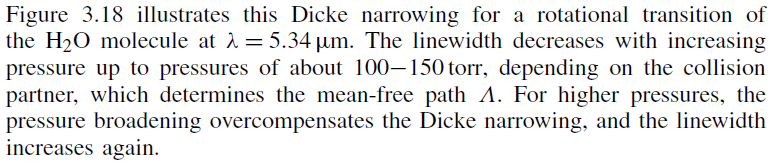 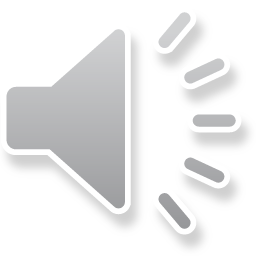 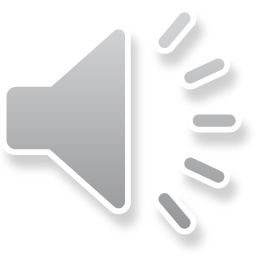 تکمیلی
4
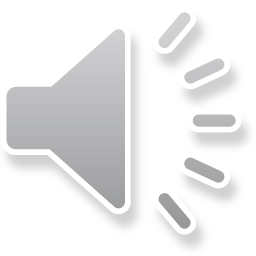 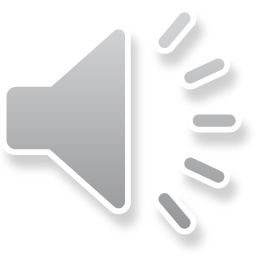 تکمیلی
5
3.4 Transit-Time Broadening
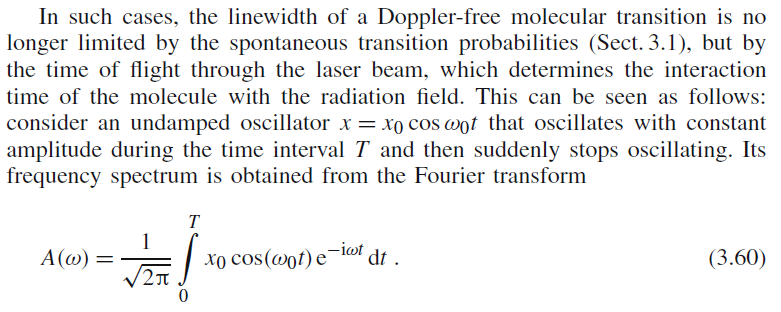 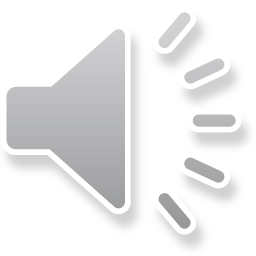 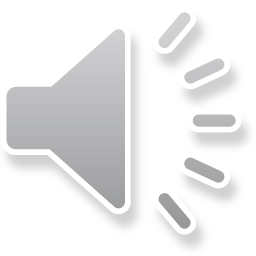 6
تکمیلی
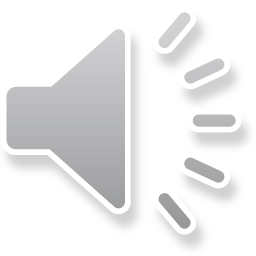 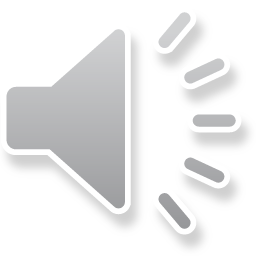 7
تکمیلی
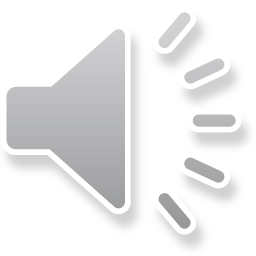 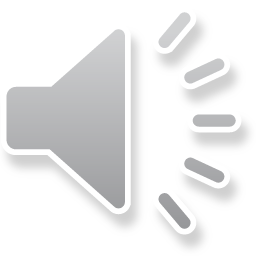 تکمیلی
8
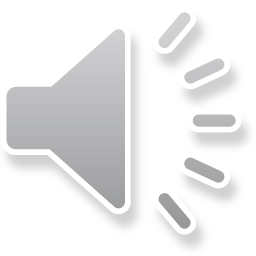 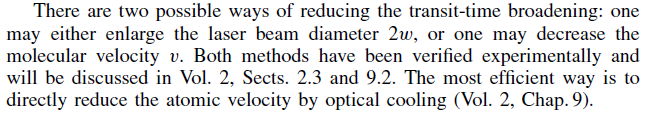 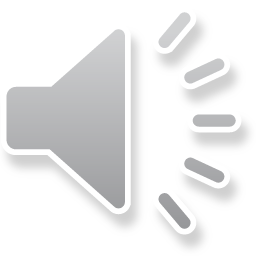 تکمیلی
9
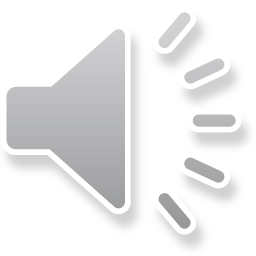 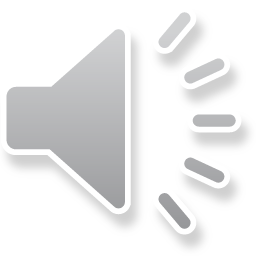 تکمیلی
10
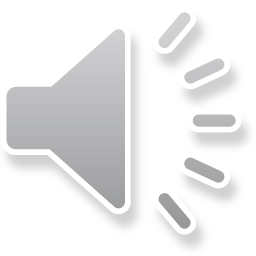 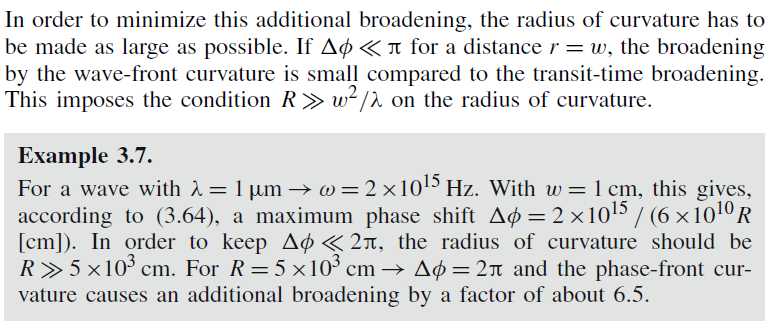 تکمیلی
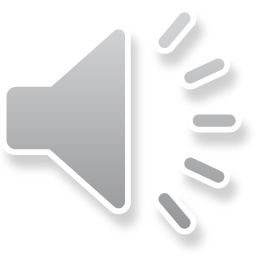 11